Sustainable & Smart Tourism
Training Program
Organized by Mekong Institute (MI) 
	Funded by Mekong – Korea Cooperation Fund (MKCF)											
    November 2023
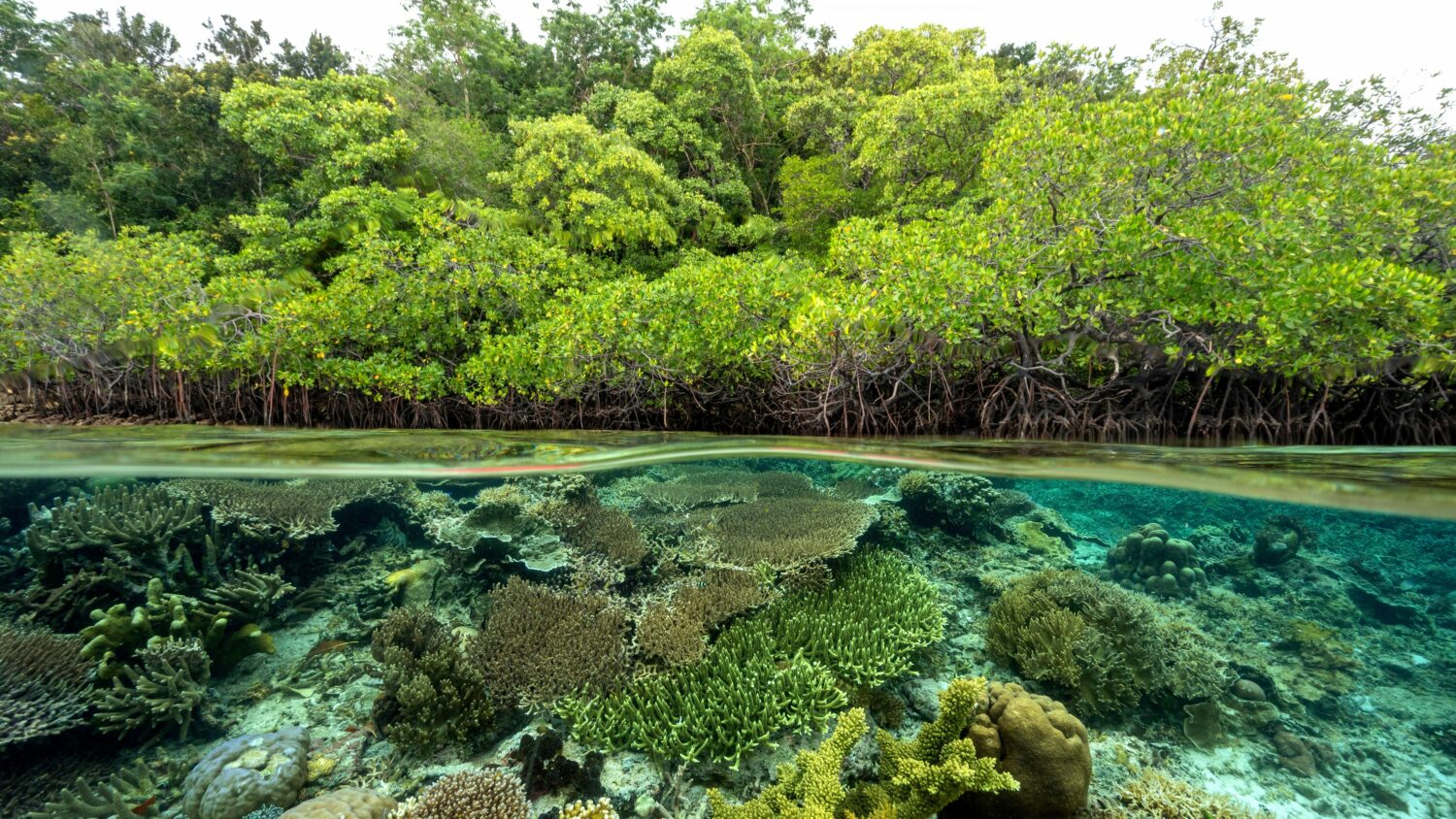 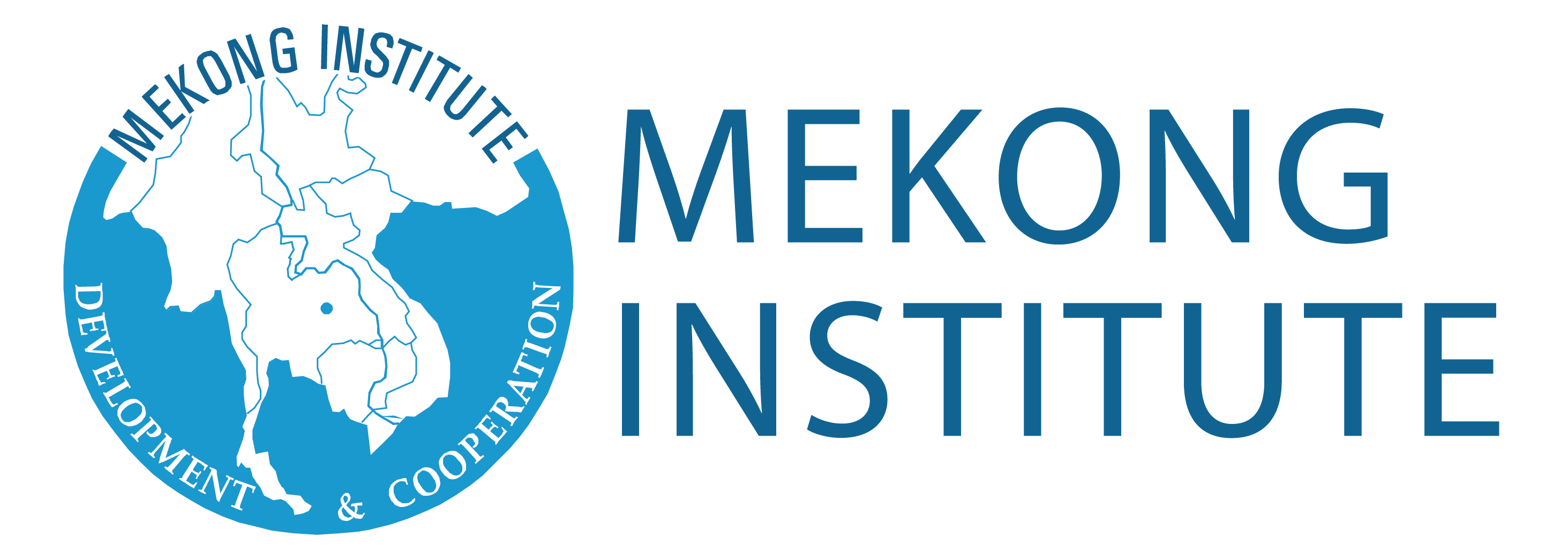 Introduction of Sustainable Tourism and the Need for a Regenerative Approach
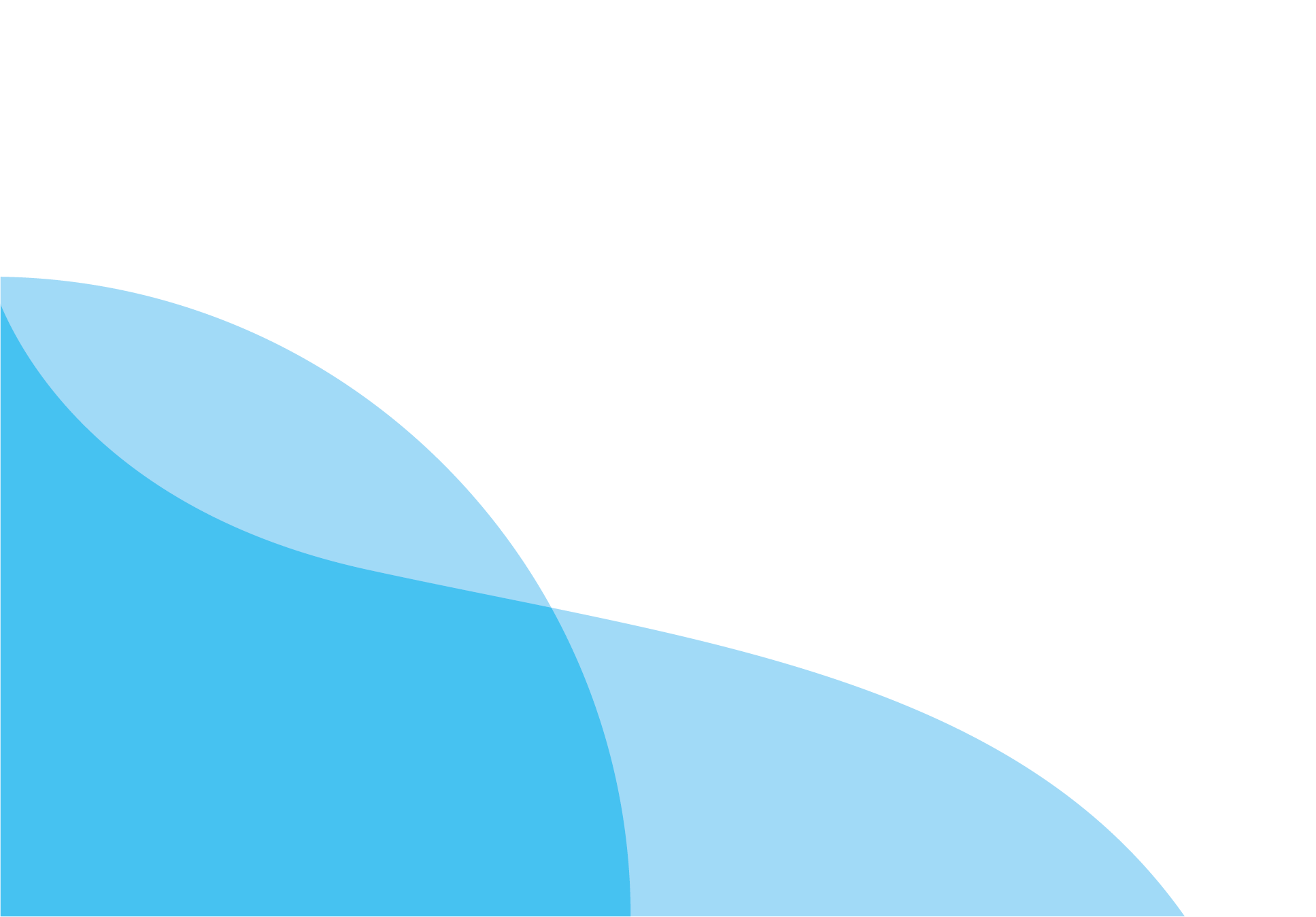 MODULE 2
Trainer
November 2023
Regenerative Tourism (2)
Session 4
Embracing Inclusivity in Tourism
Elevating Well-Being
Empowering Local Stakeholders and SME’s
15 October 2023
page 4
Embracing Inclusivity in Tourism
Tourism for All – Inclusive Tourism

Tourism can Promote stable, inclusive and qualified jobs as well as social security benefits for all. 
Regional actors should help destinations to become more inclusive, responsible, attractive and competitive. This entails the use of certifications, labels and ethical codes to ensure proper social, economic and environmental performance, best-in-class market value and good reputation, compared with traditional business models.
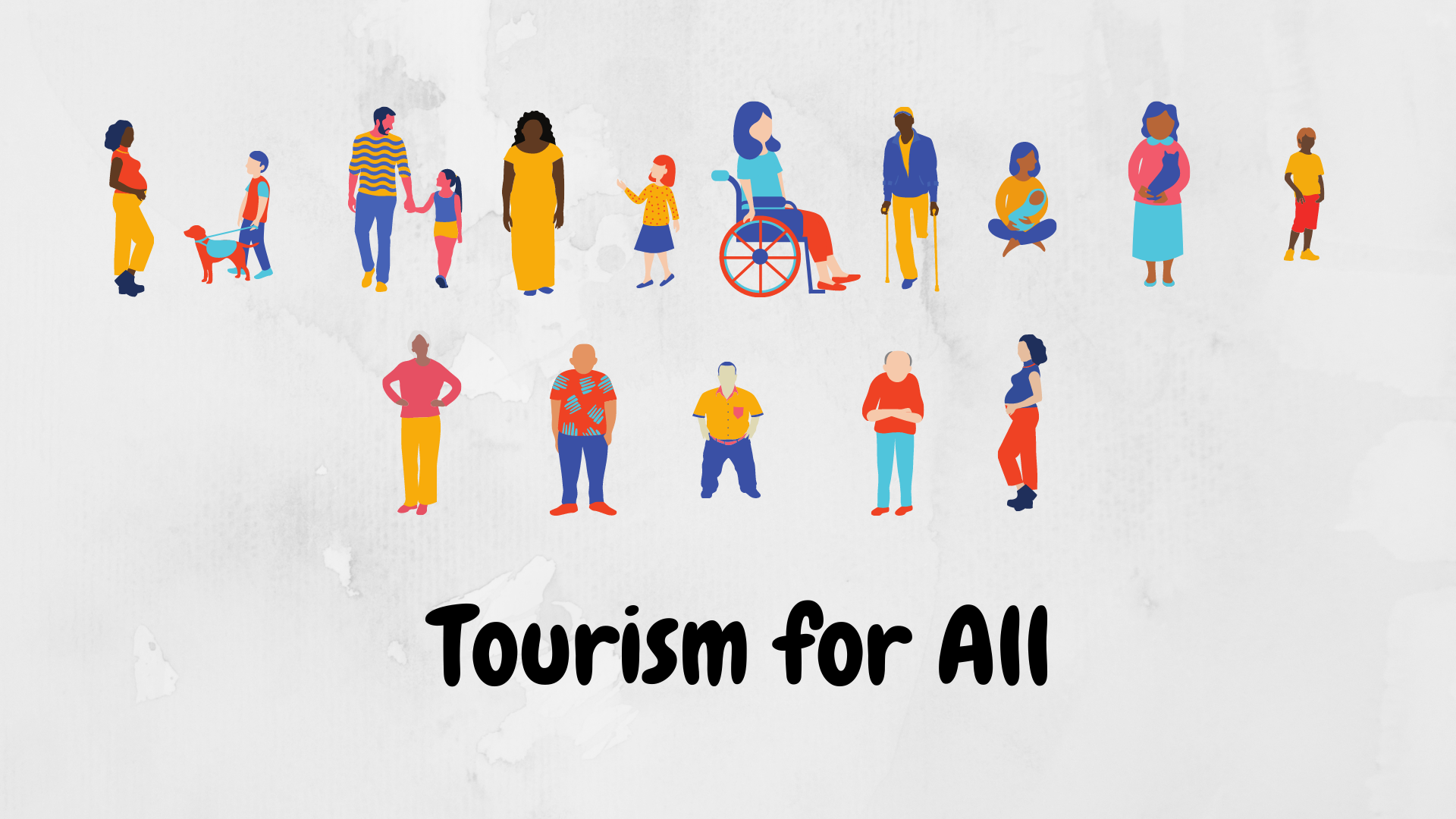 15 October 2023
page 5
Embracing Inclusivity in Tourism
Tourism for All – Inclusive Tourism

The social and physical accessibility, affordability and inclusion of all kinds of visitors shall be guaranteed, so as to extend customers bases and improve the ethical footprint. 
The destinations should enhance differentiation, competitiveness and diversification of their products and services through investments in innovation and R&D.
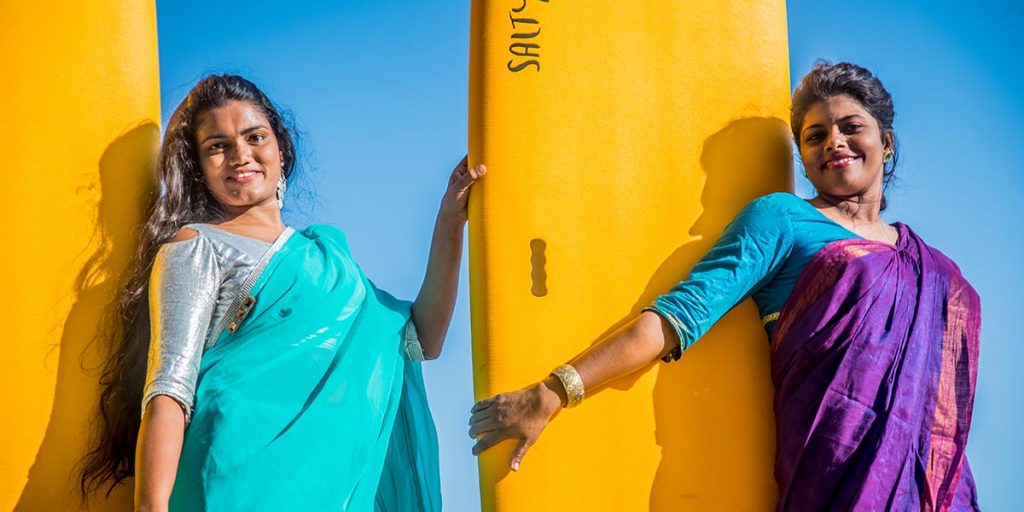 15 October 2023
page 6
Embracing Inclusivity in Tourism
Bridging Social & Economic Gaps

Global economic integration has been a source of prosperity for many years, but is coming under growing political pressure partly due to uneven sharing of the benefits of growth. It is perceived as one of the causes of increased inequalities and a source of disempowerment for individuals and communities. (OECD)
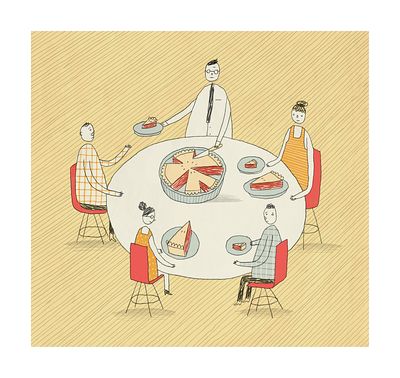 15 October 2023
page 7
Embracing Inclusivity in Tourism
Bridging Social & Economic Gaps

To improve the opportunities of the next generation we must address the unequal outcomes of current generations.

Addressing the spatial dimension of inequalities between urban and rural areas would have a great impact on reducing overall inequalities.
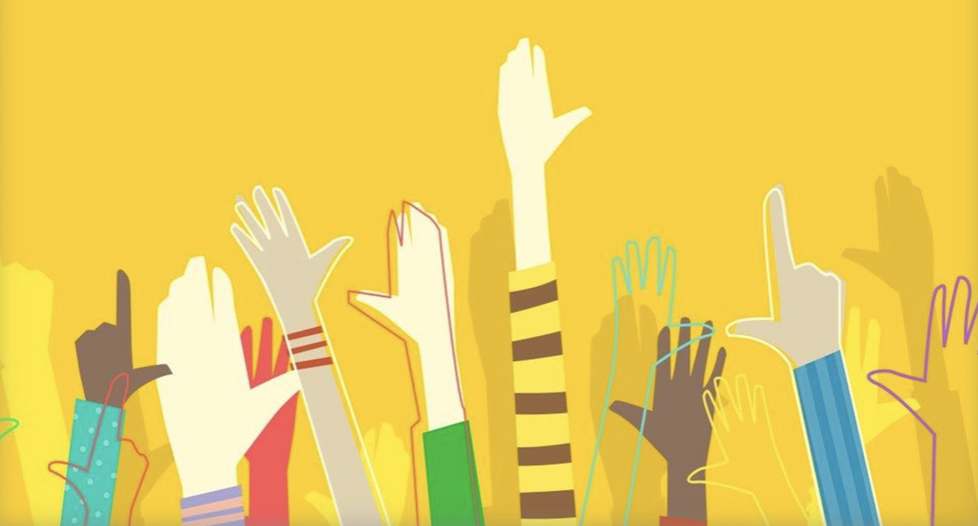 15 October 2023
page 8
Elevating Social Well-being
Sustainability & Social Well-being

Social sustainability aims to create inclusive societies, reduce inequality, and ensure long-term well-being for all people while preserving social cohesion and justice.

Sustainable tourism development supports and ensures the economic, social and cultural well being of the communities in which tourism takes place. (UNESCO)
15 October 2023
page 9
Elevating Social Well-being
Sustainability & Social Well-being

Elevating Social Well-being needs responsible approach in various areas

- Income and Revenues
- Employment
- Strengthening of the local economy and of long-term economic viability
- Improvement of living conditions
- Participation and local control
- Satisfaction with Tourism
- Strengthening of social and cultural patterns
15 October 2023
page 10
Empowering Local Stakeholders and SMEs
Sustainability & Local Stakeholders

Stakeholders are vital to the implementation of a sustainability strategy and are essential partners in achieving sustainability goals.

Stakeholders play a critical role in sustainability. Why? Because an ESG strategy requires management systems for risk and performance improvement. And stakeholders are a central component of risk management.
15 October 2023
page 11
Empowering Local Stakeholders and SMEs
Sustainability & SMEs

By conducting stakeholder engagement and sentiment monitoring you will be able to identify and prioritize environmental and social issues that must be addressed, as well as develop solutions that meet their needs.

Additionally, stakeholders can serve as a powerful force for change within an organization. They can help to raise awareness of sustainability issues and encourage others to get involved in the effort.
15 October 2023
page 12
Empowering Local Stakeholders and SMEs
Sustainability & SMEs

Sustainable development in SMEs can be defined as the concept and practice undertaken by small, micro-, or medium-sized businesses which embraces business conducted in a socially responsible manner with regard to the way they relate to local and global social, environmental, and economic issues.
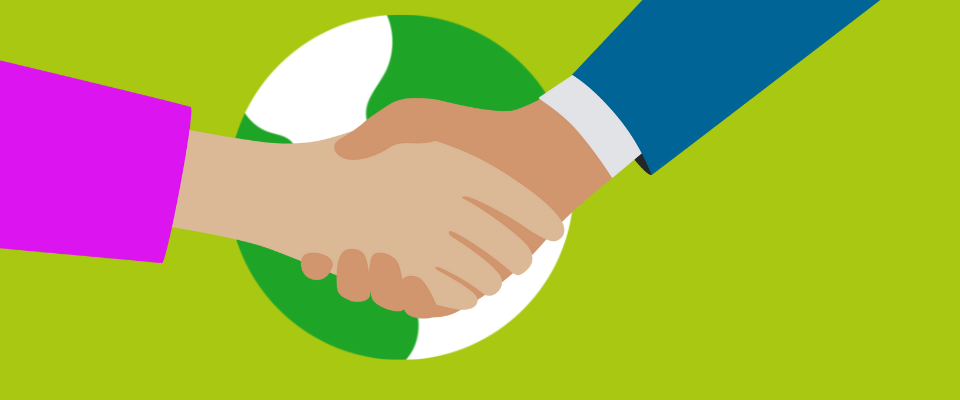 15 October 2023
page 13
Empowering Local Stakeholders and SMEs
Sustainability & SMEs

The concept of sustainability engagement goes beyond passive awareness or superficial gestures. It encompasses the active participation and involvement of SMEs in promoting and adopting sustainable practices. 
This approach seeks to raise awareness, encourage action, and motivate SMEs to genuinely integrate sustainable behaviors into their daily operations.
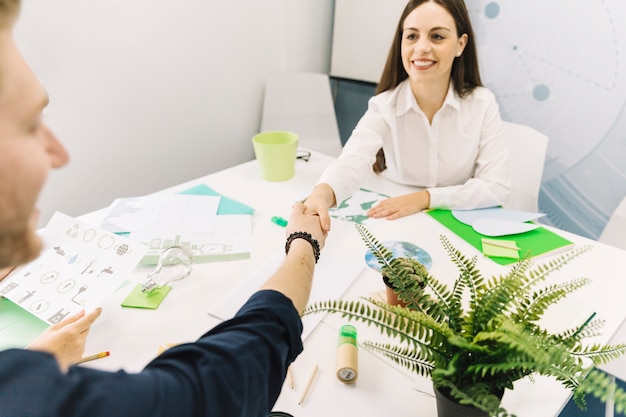 15 October 2023
page 14
Empowering Local Stakeholders and SMEs
Sustainability & SMEs – Successful Cases

The Business Case for Sustainability in Malaysian SMEs

SMEs in Malaysia are vital to the country’s economy, accounting for 38.3% of the gross domestic product (GDP) and employing nearly 70% of the labour force. Consequently, SMEs are crucial to achieving Malaysia’s SDGs, which aim to strike a balance between economic growth and social and environmental sustainability.
15 October 2023
page 15
Empowering Local Stakeholders and SMEs
Sustainability & SMEs – Successful Cases

Batik Boutique is a social enterprise that provides training and employment opportunities to women from low-income communities while producing high-quality batik products. The company’s production process utilises natural dyes and recycled materials, and it has won multiple sustainability awards. 
Batik Boutique’s products are popular with customers who appreciate the social and environmental benefits of the company’s operations.
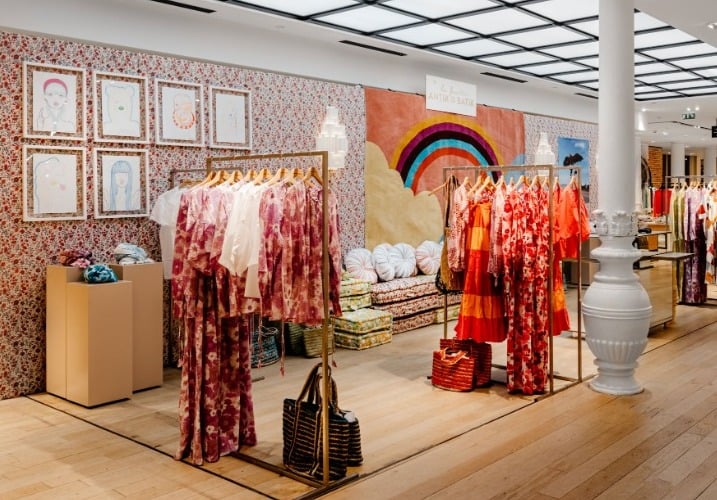 15 October 2023
page 16
Empowering Local Stakeholders and SMEs
Sustainability & SMEs – Successful Cases

The Hive Bulk Foods is a zero-waste grocery store that provides an extensive selection of unpackaged, organic, and locally sourced food items. The store encourages customers to bring their own containers and offers reusable packaging for those who require it. The Hive Bulk Foods has been recognized for its innovative business model and a number of sustainability awards.
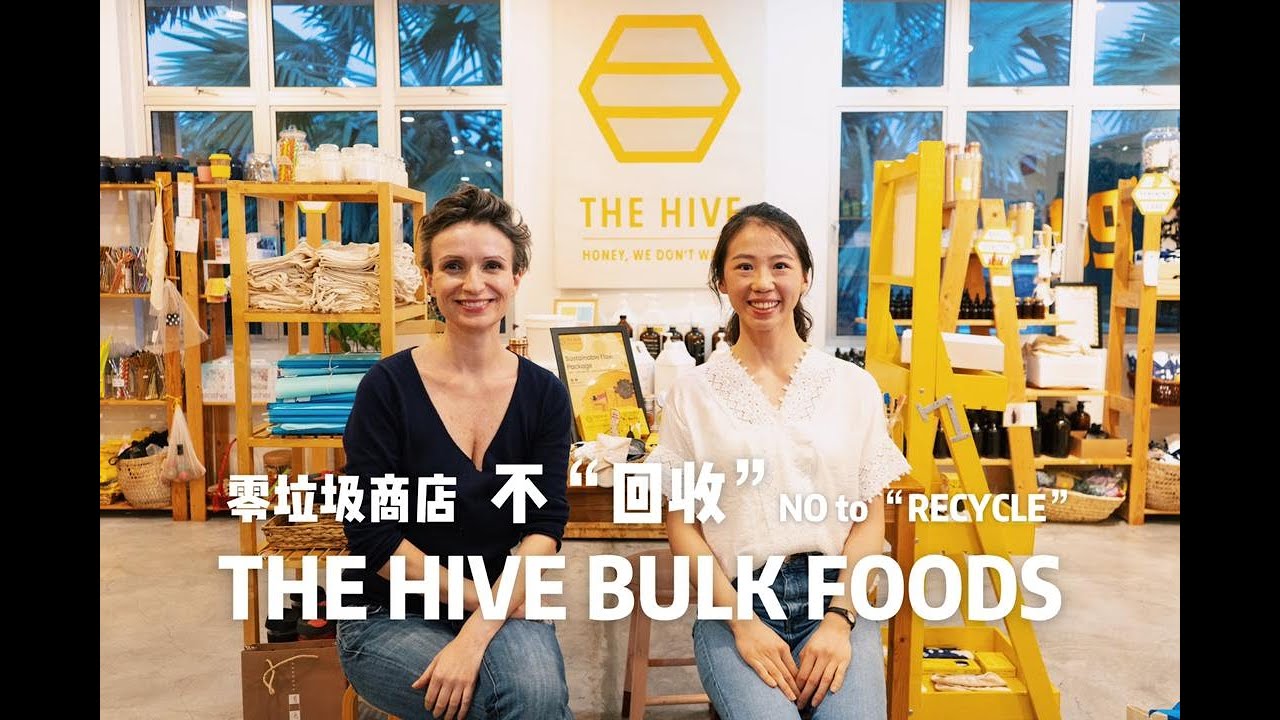 15 October 2023
page 17
Discussion about  Inclusivity & SMEs in Mekong Region
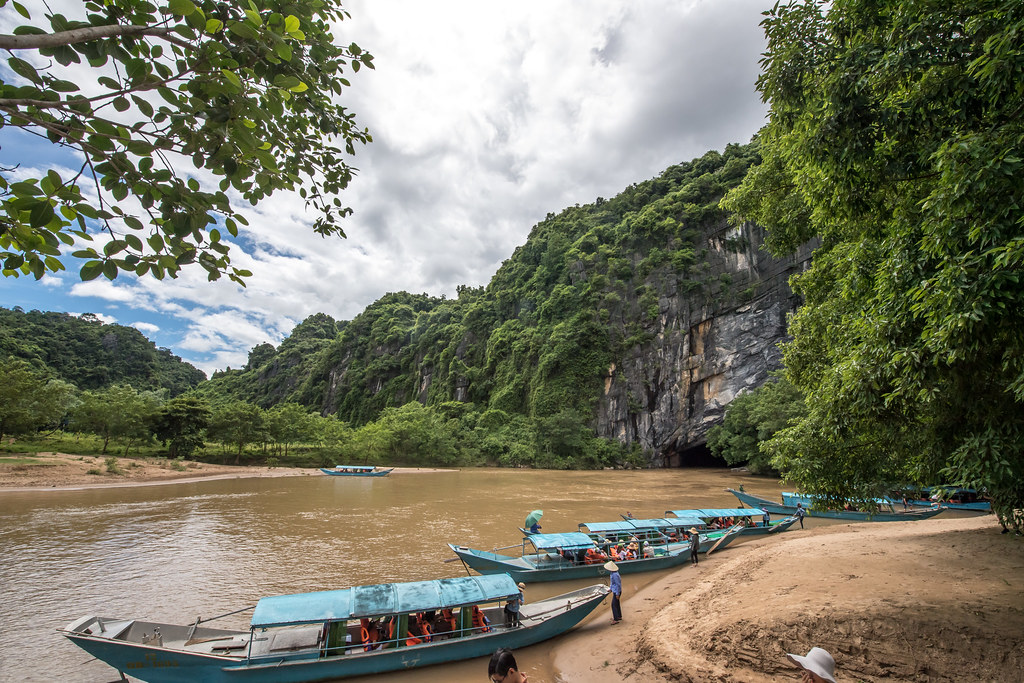 Q & A Thank You!